Running the Race to Win the Prize
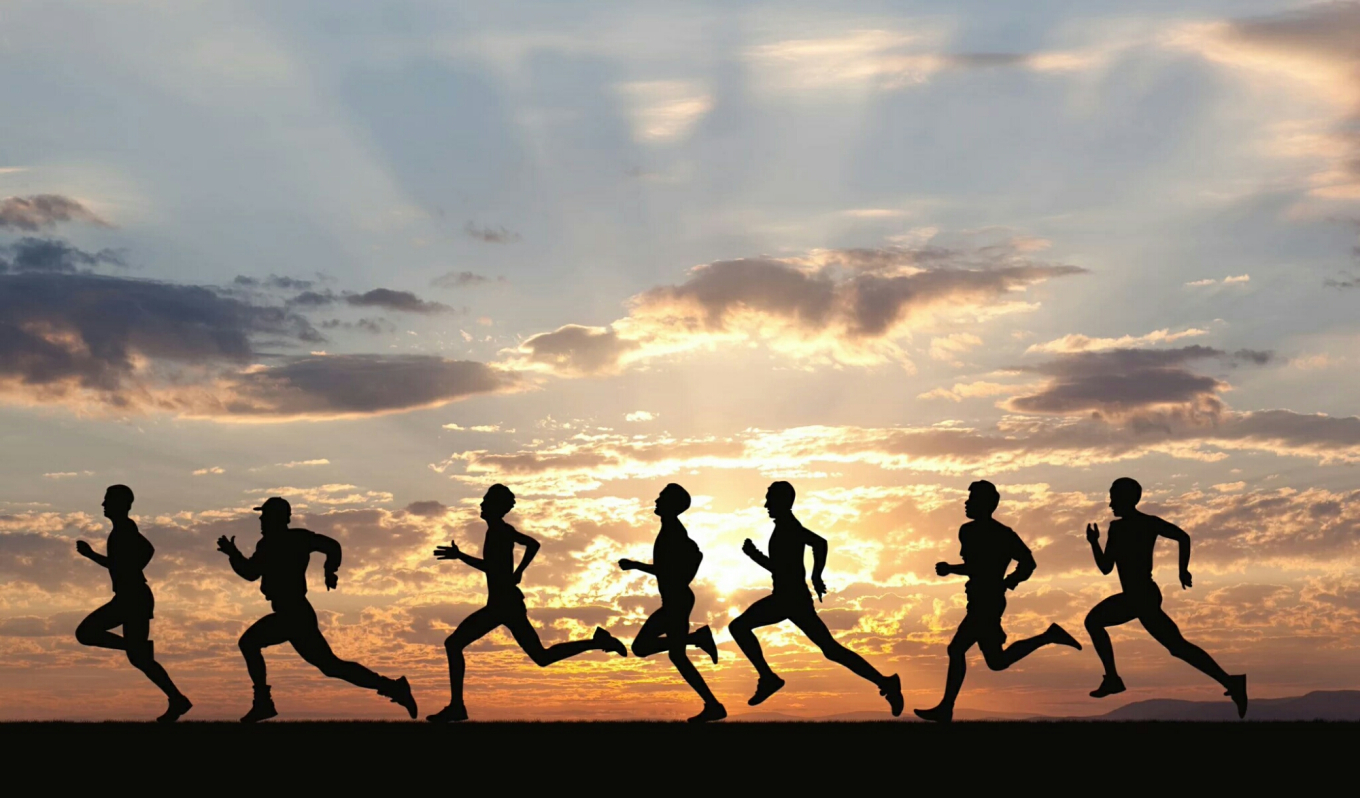 Living to Finish
As soon as we  say,   
          
      “God,  Here am I” 

We start running the Race the moment we get saved!
We all run the race by Faith in Jesus
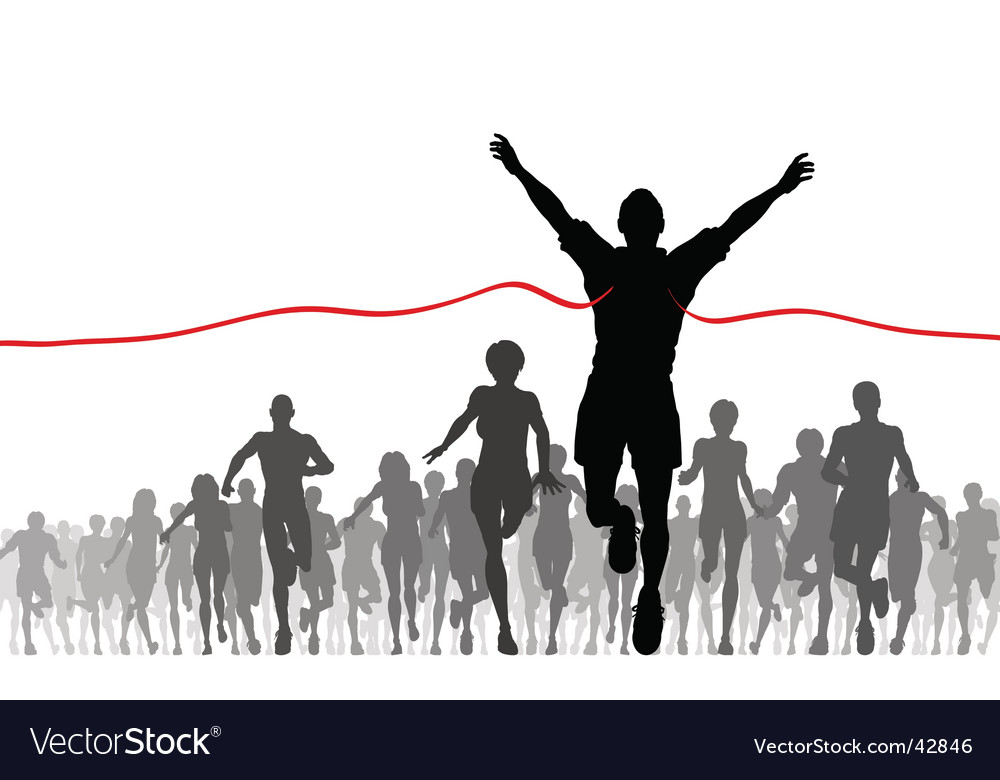 Our Salvation is the Starting place

         But it is Our Finish
 that Counts for Eternity!
As a Believer,
                 this race is NOT
                   a one time  event

This Race represents Our whole lives               		- from Start to Finish

                    To Win the Race
 We just keep taking …the Next Step
The Bible has a lot to say
    about Running the Race
        It is the Race of FAITH
           Let’s Live to Finish
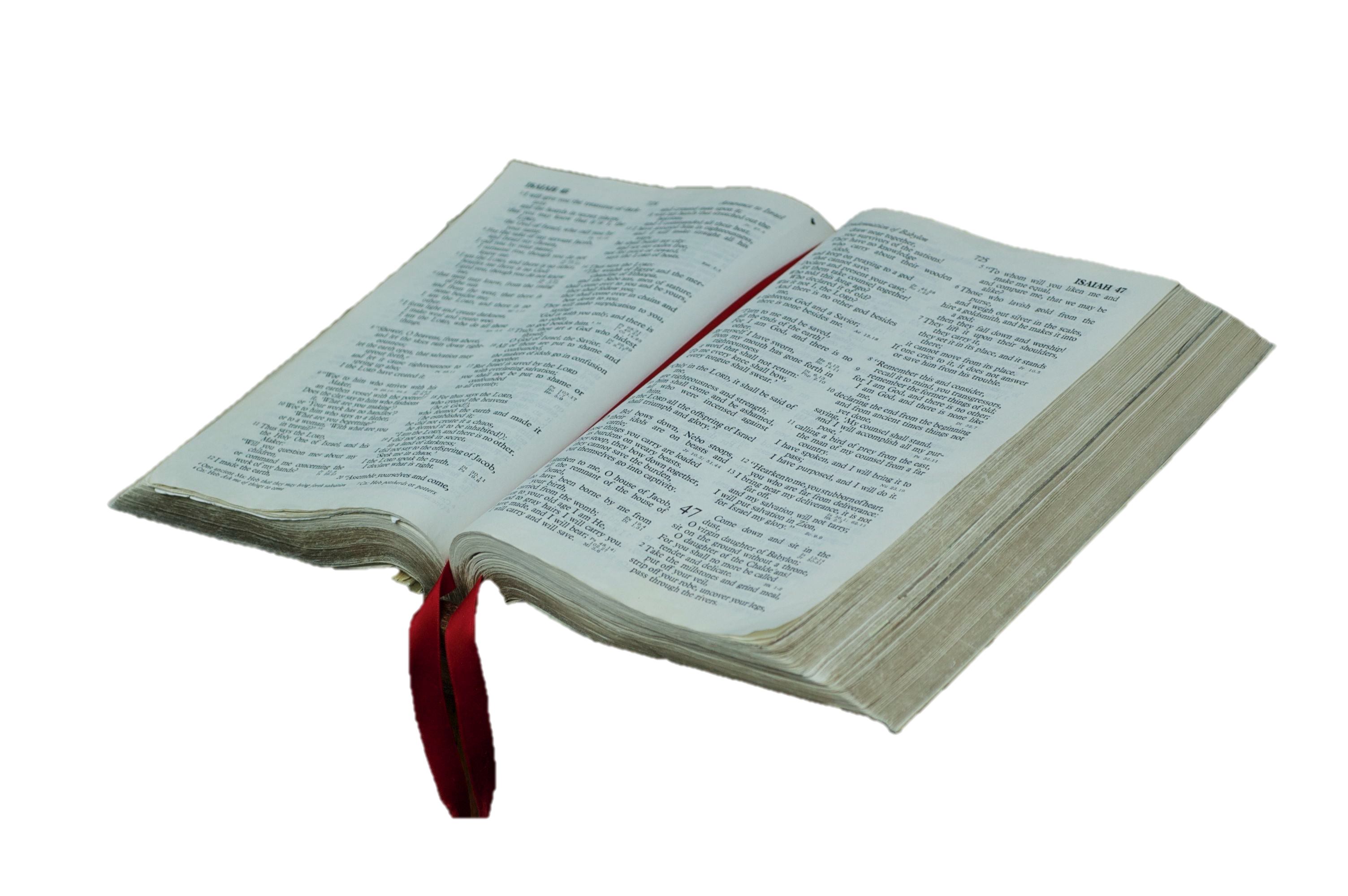 “He that endures          to the end,
 shall be saved.”
Matthew 24:13
Hebrews 12:1-2
Wherefore seeing that we also are compassed about
             with so great a cloud of witnesses,
               Let us lay aside every weight
         and the sin that does so easily overtake us
             Let us run with endurance  the race
                               that is set before us,
                    Looking unto Jesus
             the Author and Finisher of our faith”
24  Know ye not that they which run in a race run all, but one receiveth the prize? So run, that ye may obtain. 25And every man that striveth for the mastery is temperate in all things. Now they do it to obtain a corruptible crown; but we an incorruptible. 26I therefore so run, not as uncertainly; so fight I, not as one that beateth the air: 27But I keep under my body, and bring it into subjection: lest that by any means, when I have preached to others, I myself should be a castaway.
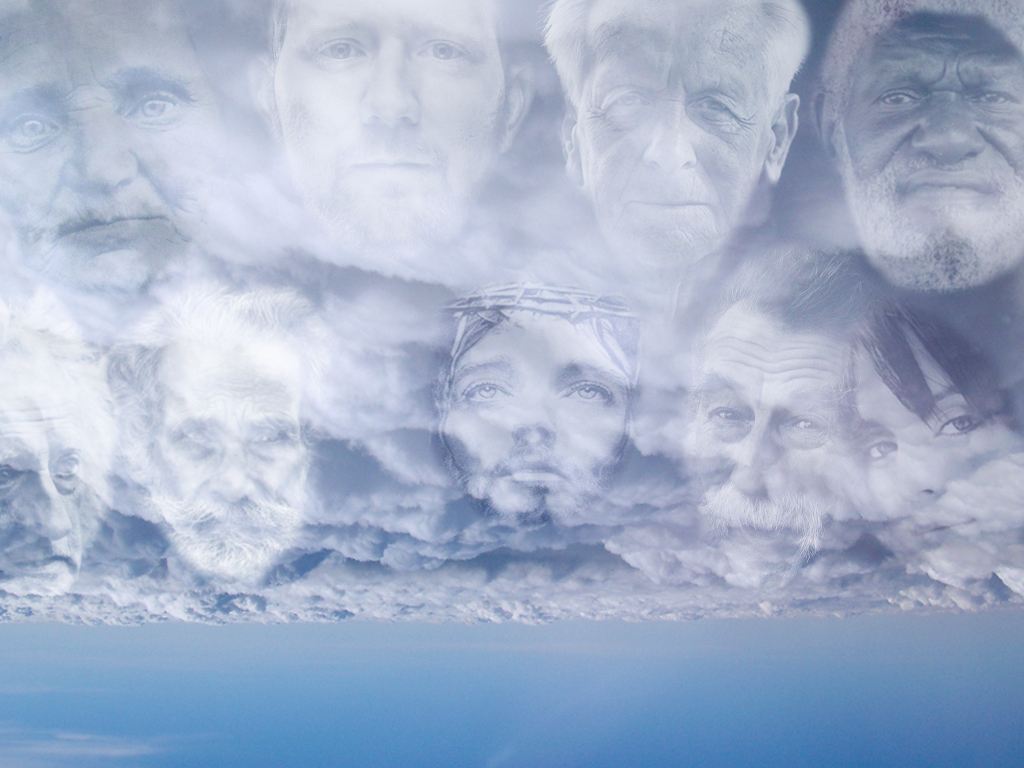 “Wherefore seeing that we also 
are compassed about with so great a cloud of witnesses,
 Let us lay aside every weight
 and the sin that does so easily beset us
 Let us run with endurance  the race
     that is set before us,
 Looking unto Jesus,
  the Author and Finisher of our faith”

                                                Hebrews 12:1-2
We have a whole cheering section of saints
          who have gone before us                                        			The Hall of Faith in Hebrews 11 
.
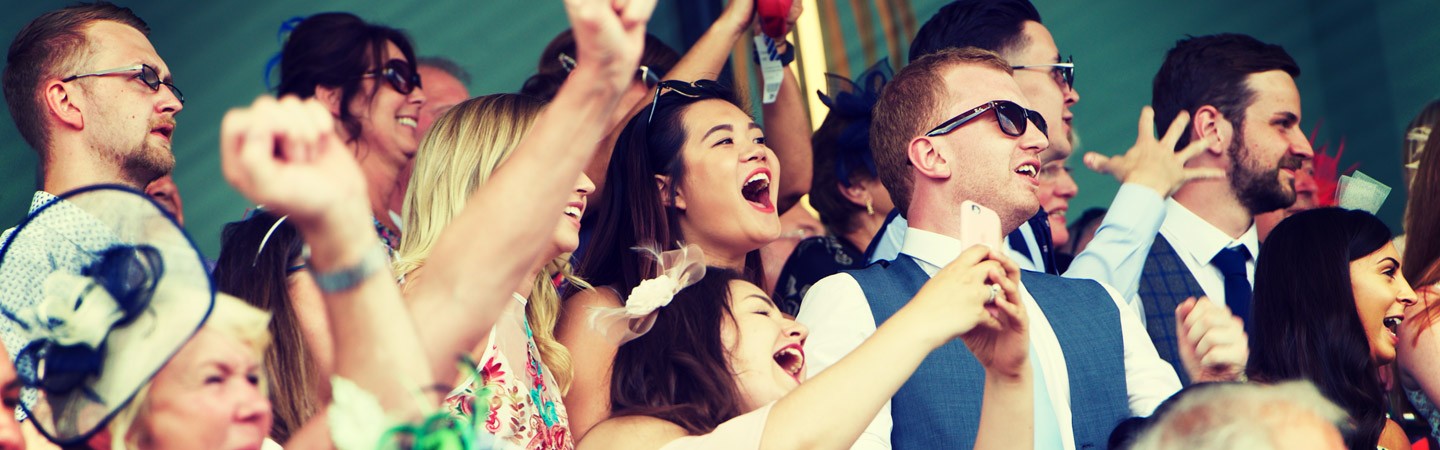 We have a Loving Church Family and Pastors 
 who are coaching us through right now Life’s challenges
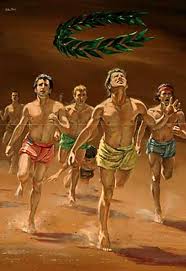 1 Corinthians 9:24-25

“Know you not that they which run in a race all run, but one receives the prize? 

So run, that you may obtain.  And every man that strives for the mastery is self-controlled in all things. 

 Now they do it to obtain a corruptible crown, but we an incorruptible crown .”
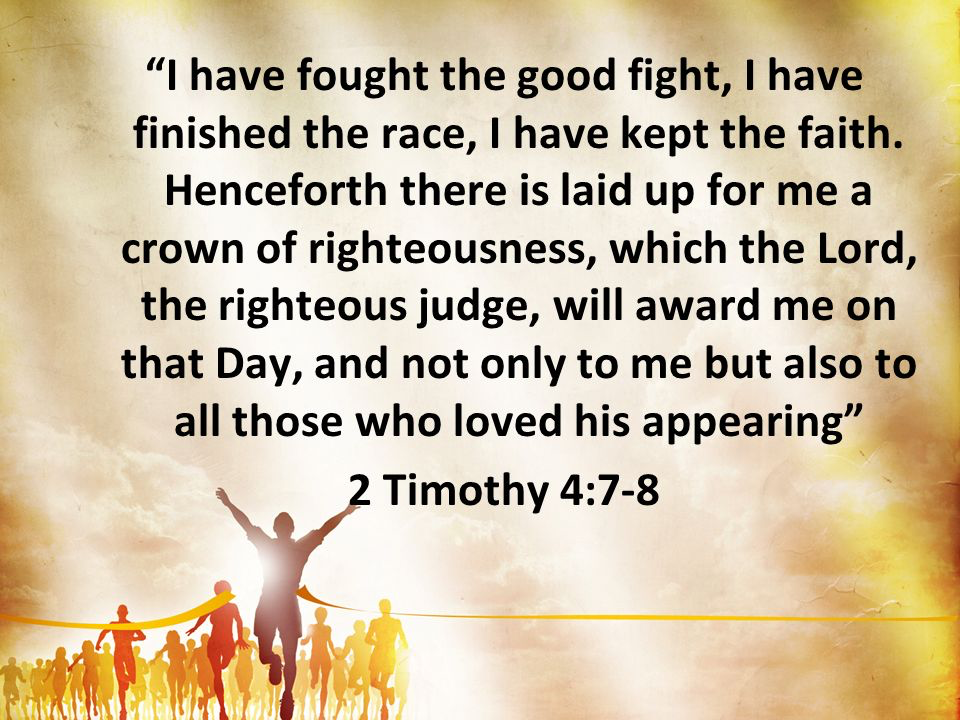 God promises Rewards for Those who Finish the Race
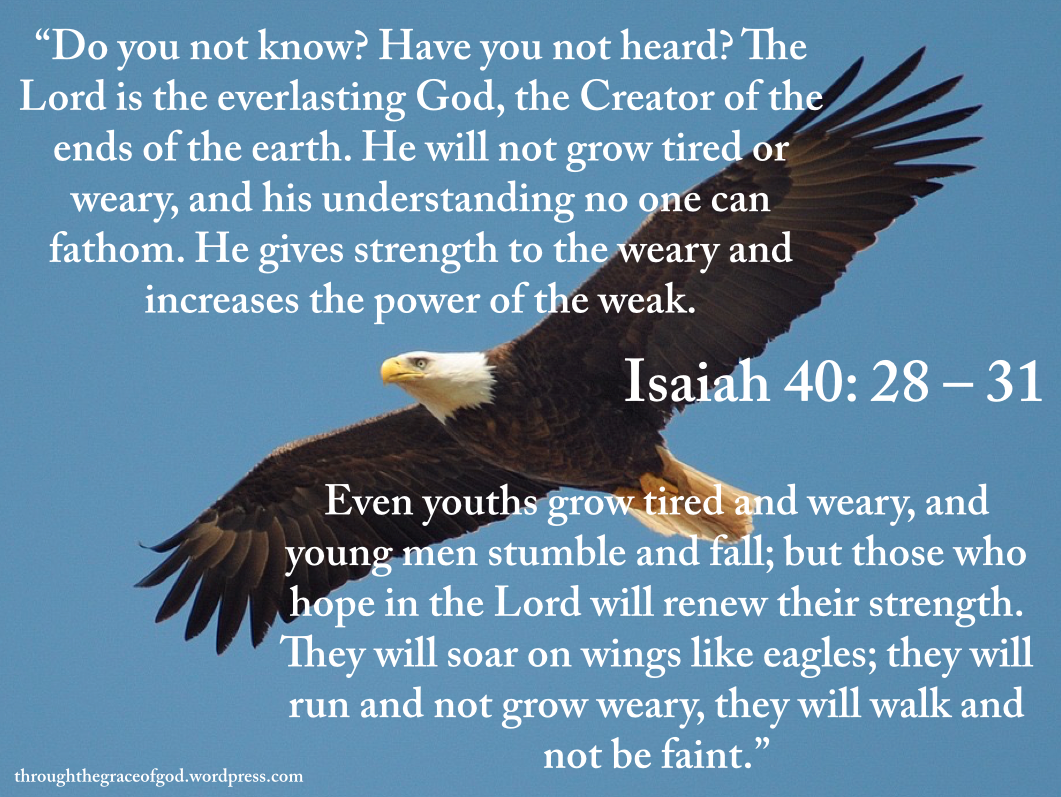 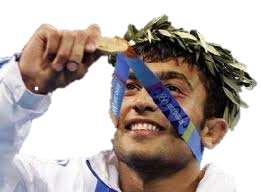 Let’s talk about The Bema Seat 
          Rewards & Believers
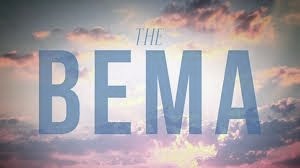 “We are confident, I say & willing rather to be absent  from the body & to be    present with the Lord. Wherefore we labor,  that whether present or absent, 
 we may be accepted by Him.  For we must all appear before the Judgment Seat of Christ,   that every one may receive the things done in his body according to that  he has done, whether it be good or bad.”   2 Corin.5:8-10
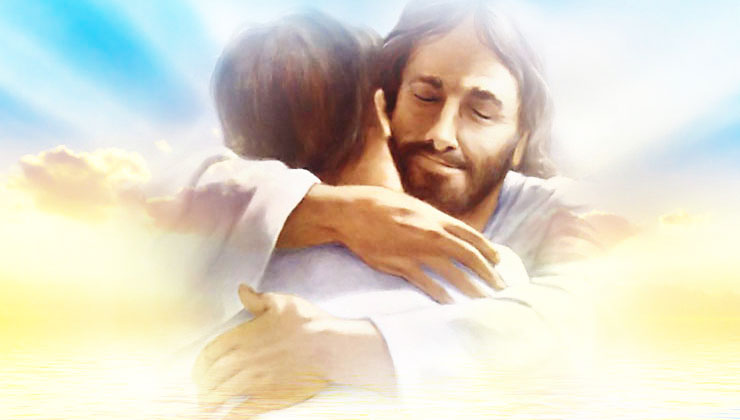 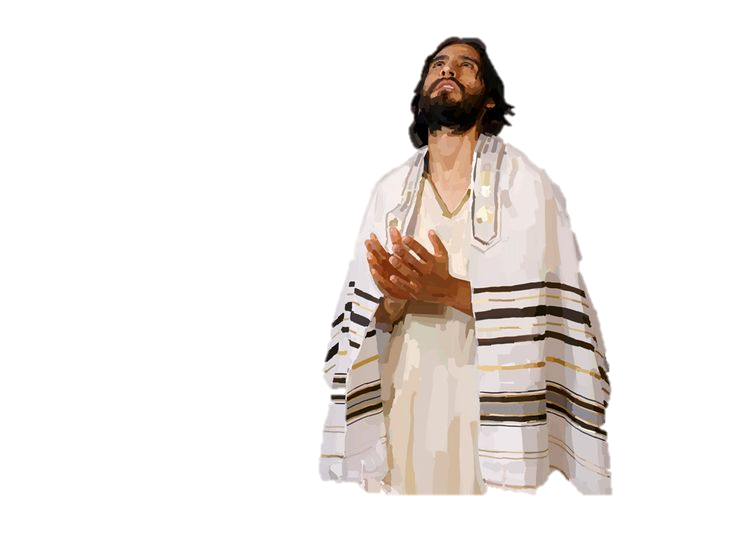 Romans Chapter 14  Truths

   Romans 14:10  “For we shall all stand before
                the Judgment Seat of Christ.”

Those that are weak in faith…. be merciful
Don’t judge another by what he eats or drinks
Don’t judge another on what day he worships
No Man lives unto himself - no man dies unto himself
Don’t judge your brother or have contempt for him

  
   “Every knee shall bow to Me - every tongue shall confess to God”

“ Everyone of us shall give an account of ourselves to God”.
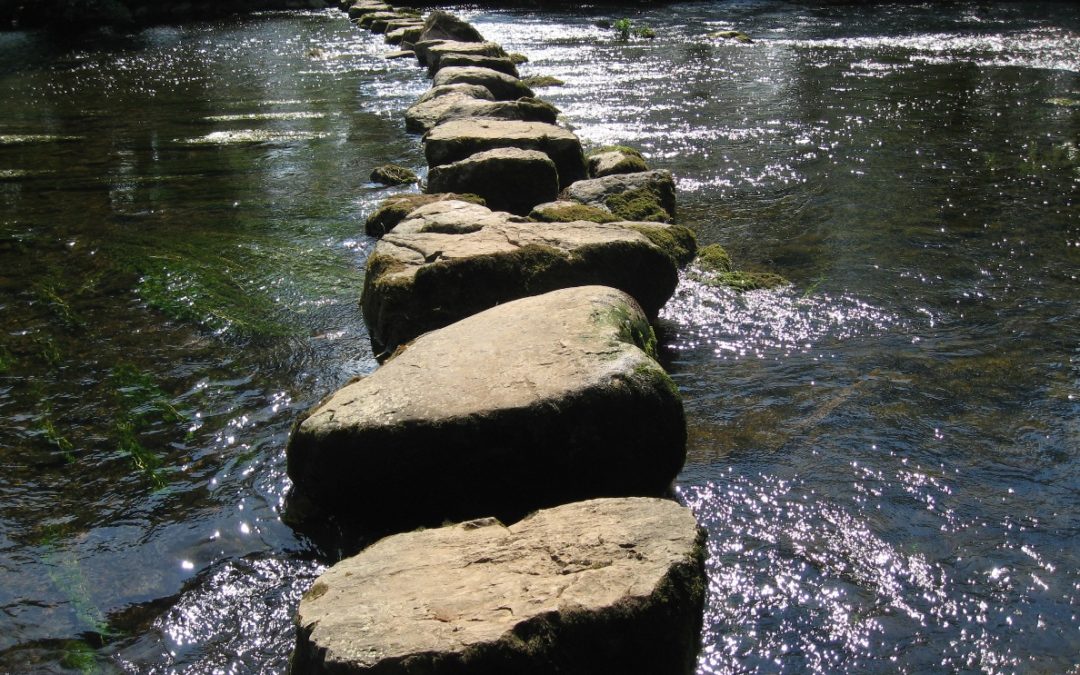 A Stumbling Block?
Or a Stepping    Stone!
Romans 14:13   “Let us not judge one another anymore.  Let no man
    put a stumbling block or an occasion to fall in his brother’s way.”
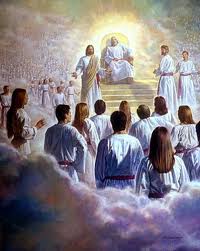 Jesus will examine Every Believer’s Life
 to Hand out rewards
   for our deeds, 
 for Our words, 
And Our faithfulness!

Timing is Everything!
There are 2 Judgments
For 2 Different Groups!
At 2 Different Times!
Judgments  are linked to the 1st and 2nd Resurrections!
2 Different Judgments – If you are at the 1st Judgment,    		          You will not be at the 2nd Judgment
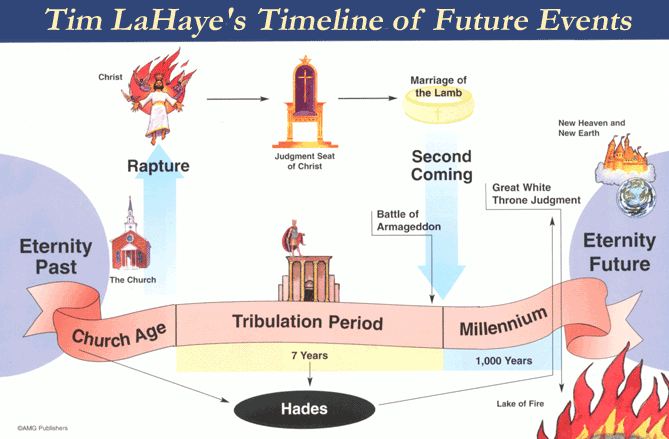 We Get to Choose Our End Time Events!
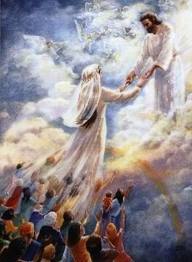 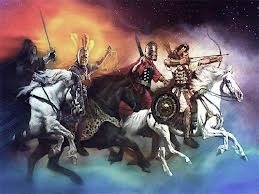 The Great Tribulation
   For Unbelievers-
The Rapture 
 For Believers
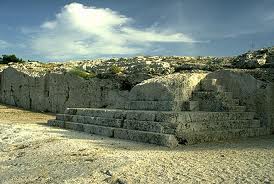 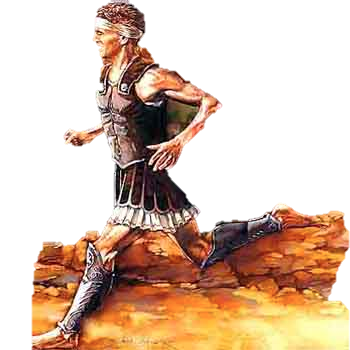 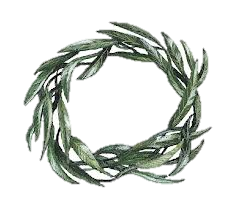 The Bema Seat
Raised Platform at Olympic Games
Victor Crowned with Garland
“Running the Race for the Prize”
What about The Crowns!
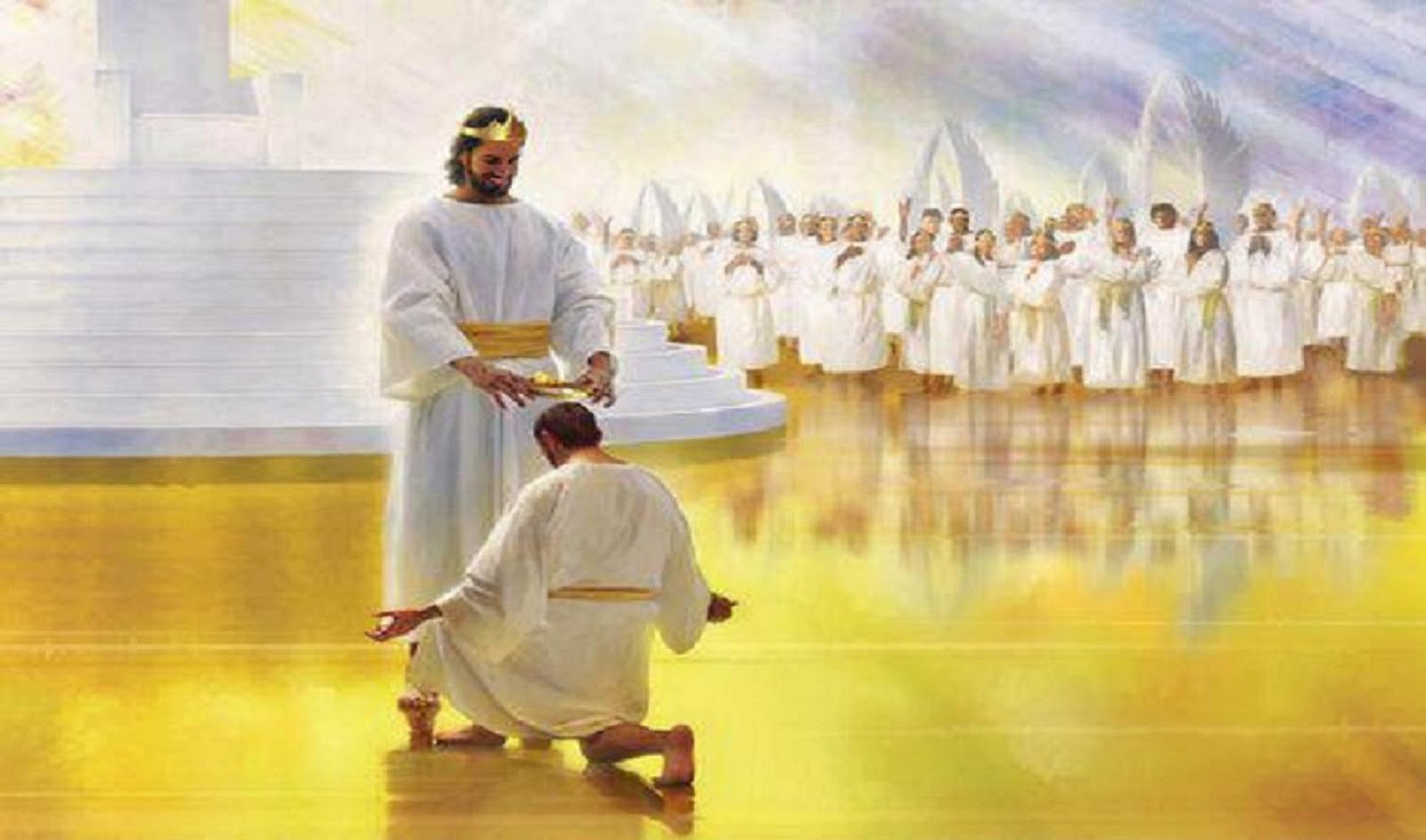 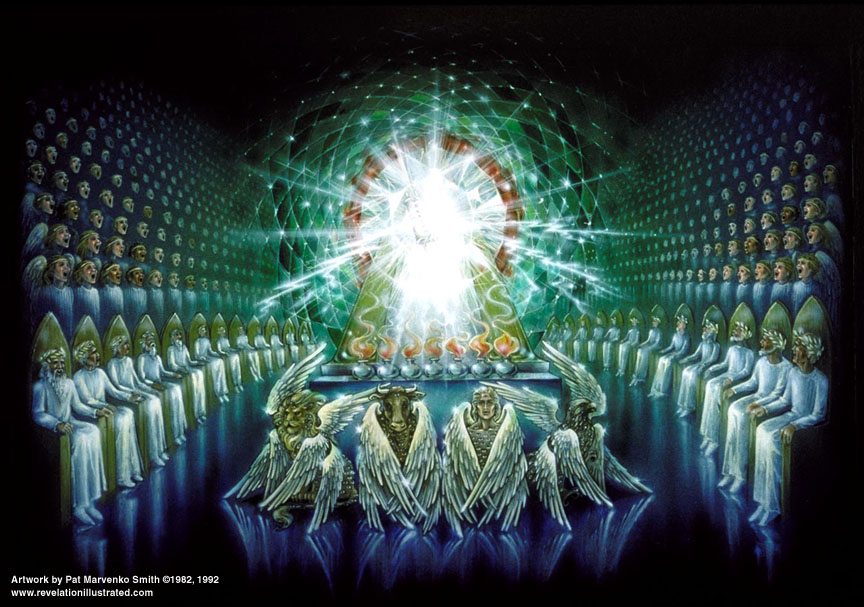 Crowns   Revelation  4:4  
  24 Elders clothed in white 
with  gold Crowns
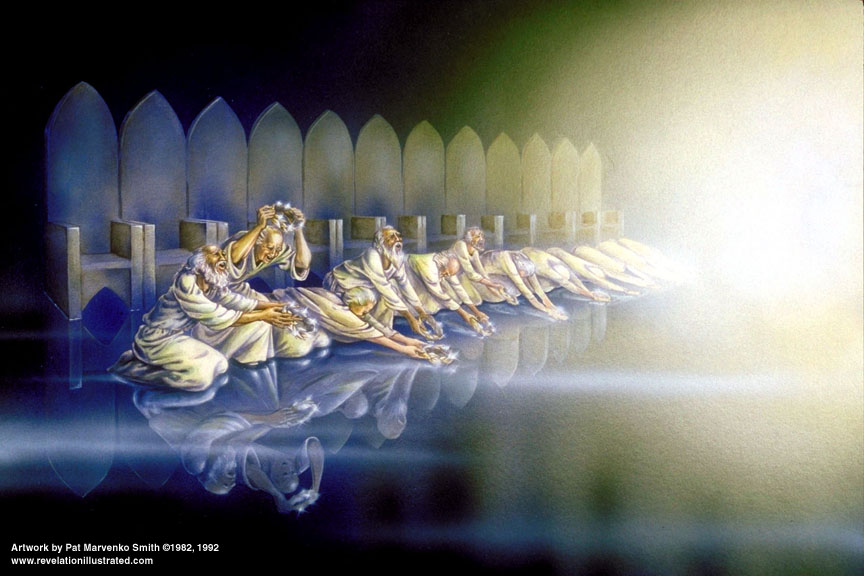 “You are Worthy, O Lord…You have redeemed us by Your Blood, You have made us kings and priest to our God.”   Rev. 5:9-10
The 24 Elders Cast Their Crowns  
before  God Almighty     Rev.  4:10-11
First the Rapture Happens – Believers in Heaven
Believers will Stand before Jesus at the Bema Seat
                                  to Receive Rewards
 The 1st Judgment and the 1st Resurrection
After The Tribulation Happens on the Earth
                After  Jesus’ Millennial Reign
The Great White Throne Judgment– Revelation 20
Unbelievers  appear in the 2nd Resurrection – The 2nd Death
                    Eternity without  God and Jesus
Don’t forget  We are running for the Prize!  Not only do we get
         to spend Eternity with Jesus – He has  Rewards for Us!
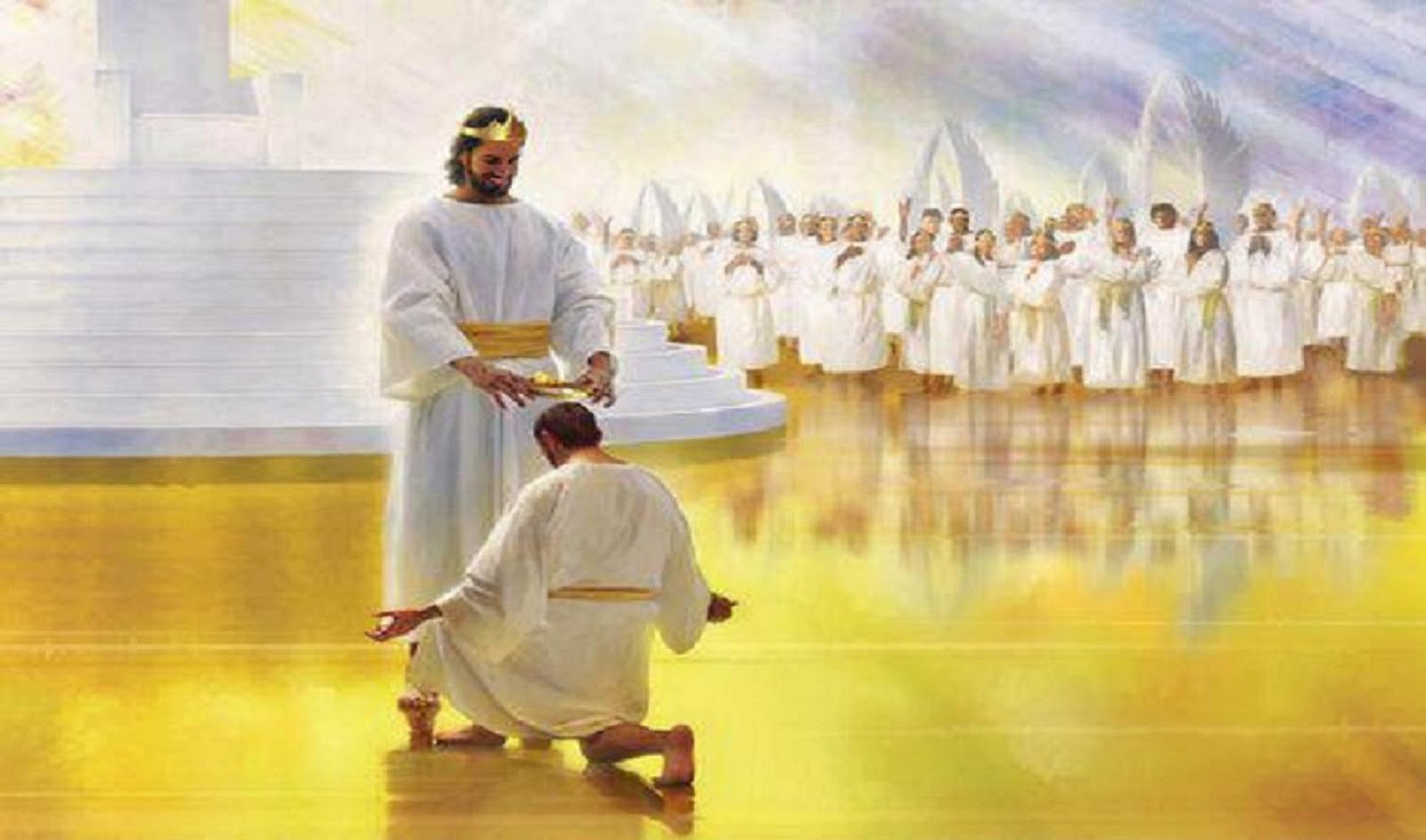 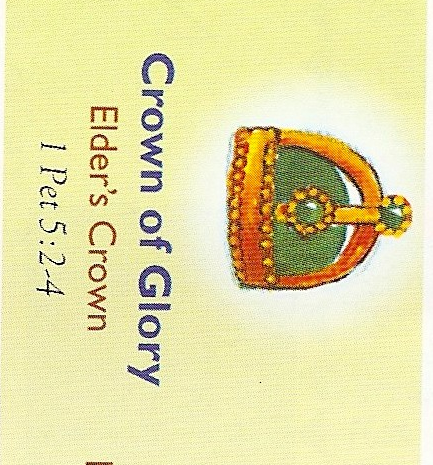 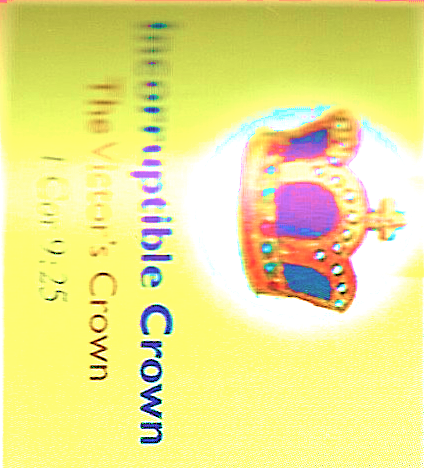 The 5 Crowns
Incorruptible Crown
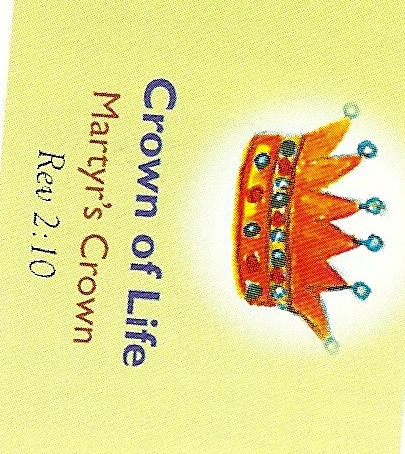 The Victor’s Crown
   1 Corinthians 9:25
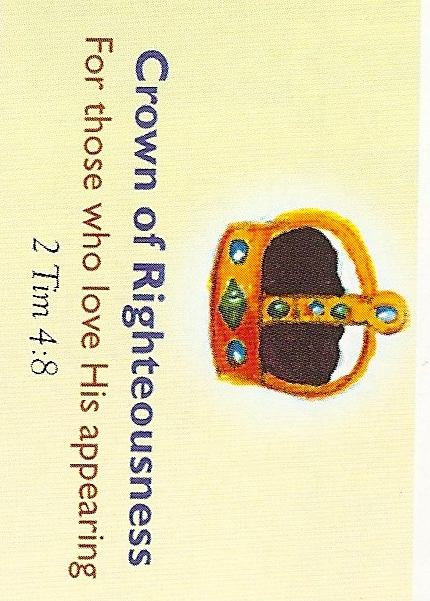 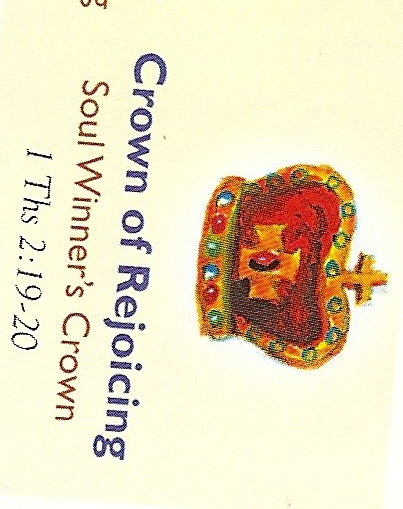 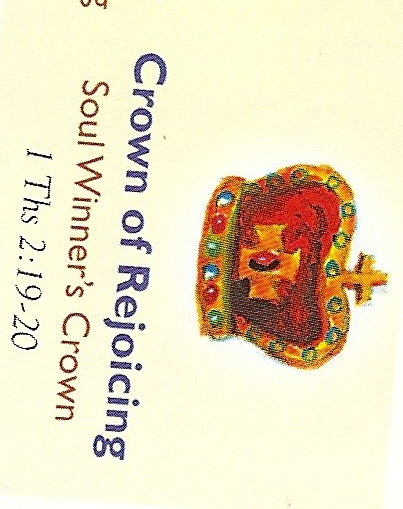 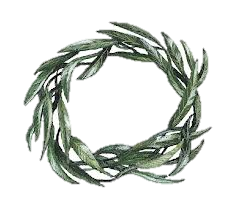 “For what is our hope, or joy or crown of rejoicing?  Are not even you in the presence of our Lord Jesus Christ at His Coming?  For YOU are our glory and joy.”
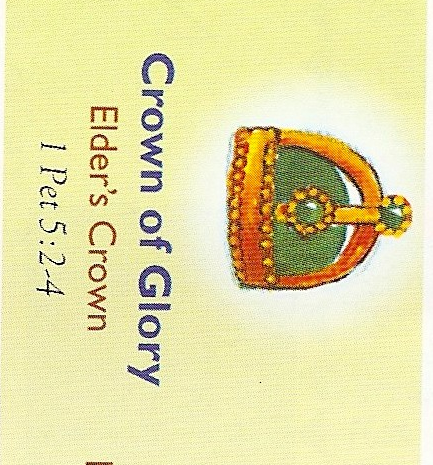 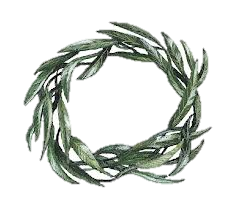 Pastors & Leaders
“Feed the flock of God which is among you, taking oversight thereof, not by constraint but willingly; not for filthy lucre, but of a ready mind; neither as being lords over God’s heritage, but being examples to the flock.  And when the chief Shepherd shall appear, you shall receive a crown of glory that does not fade away.”
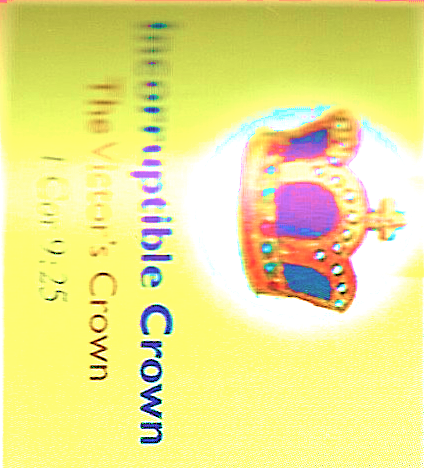 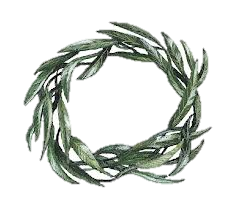 Incorruptible Crown
The Victor’s Crown
   1 Corinthians 9:25
“Every man that strives for mastery is temperate in all things.  
Now they do it to obtain a corruptible crown;
But we an incorruptible crown.”
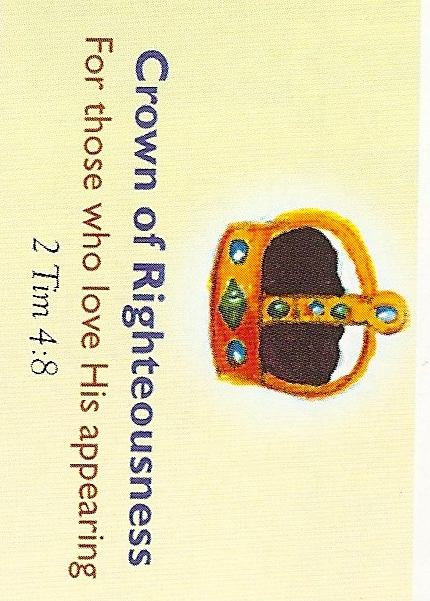 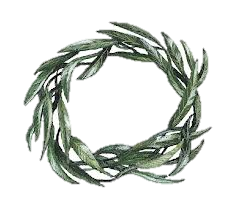 “There is laid up for me a crown of righteousness, which the Lord, the righteous Judge, shall give ME at that day: and not to me only, but to all those also who love His appearing.”
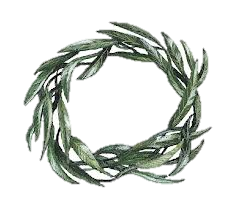 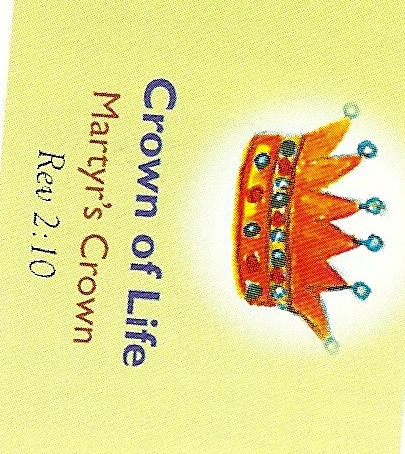 “Fear none of those things which you shall suffer:  Behold the devil shall cast some of you into prison, that you may be tried: and you shall have tribulation 10 days; 
Be faithful unto death, and I will give you a crown of Life.”
Believers’ Reward -  Joy of the Lord right now
                                                       The Rapture Coming Soon
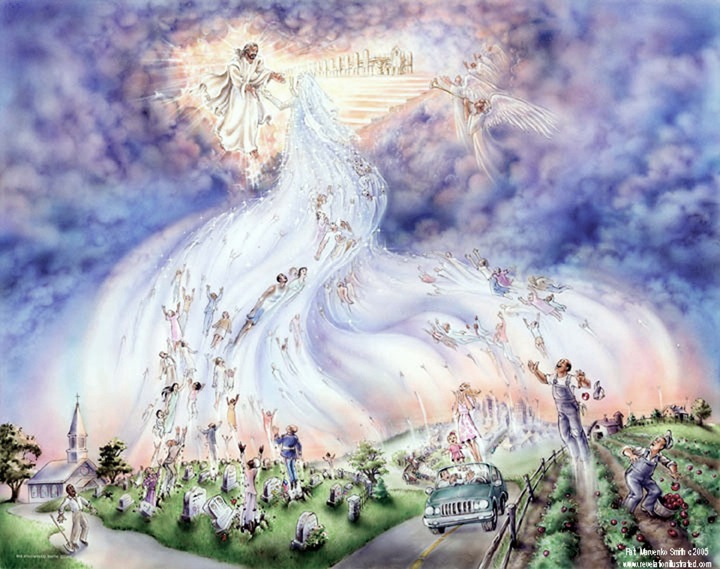 The Bema is the Believers’ Awards Ceremony                   In Heaven!



Aren’t we Saved  by Grace?


    Yes, we are saved by grace 
     “ unto good works”    Eph.. 2:10

We have all been given “gifts”

          “The Parable of the Talents” 
                      Matthew 25:14-30
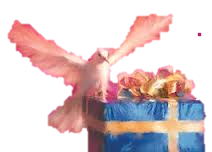 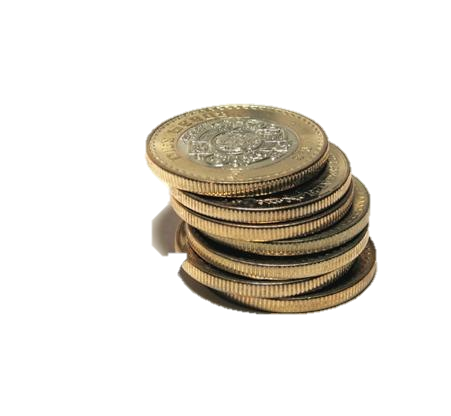 Back to Running the Race to Win the Prize
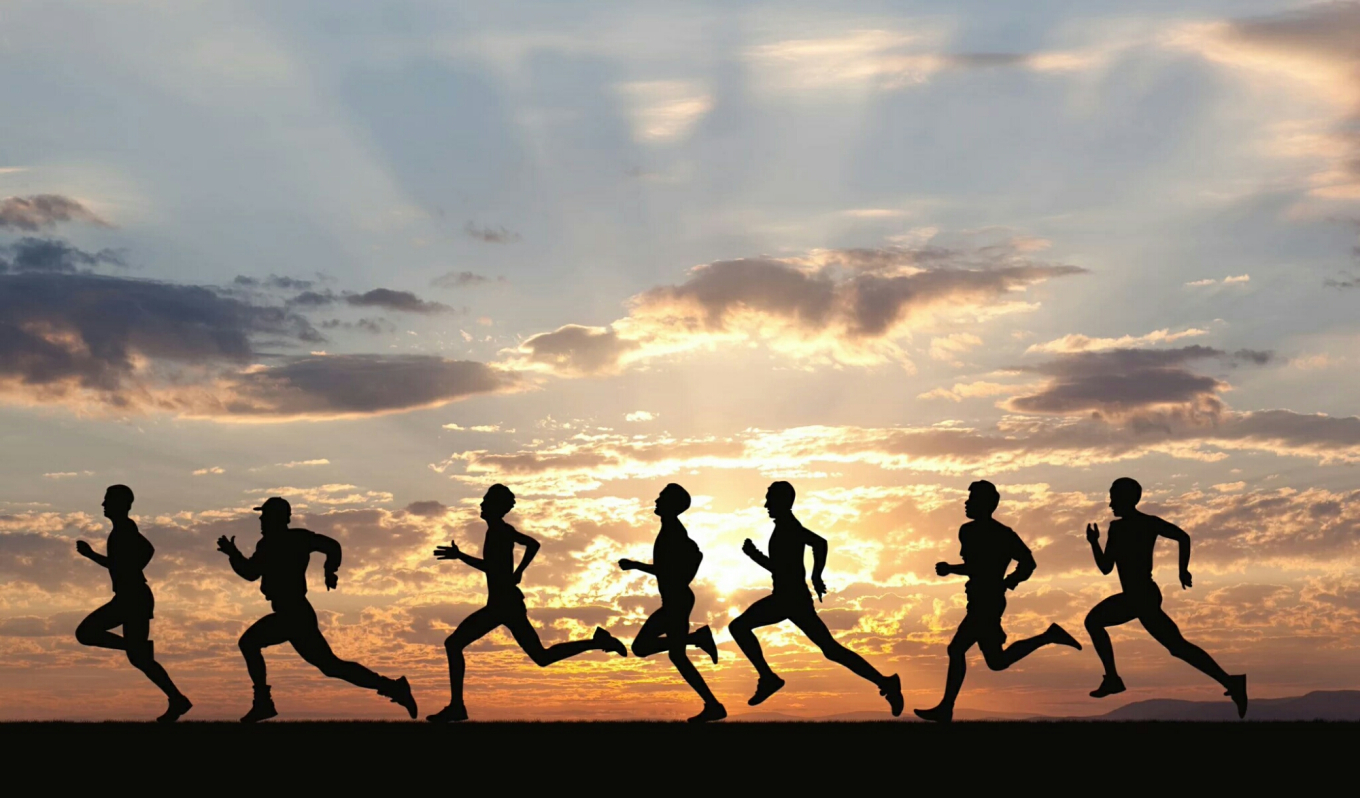 Doing Ministry Together is Better
                              Let’s Look at Relay Races 
    Every Runner completes their assignment to Win as a Team.
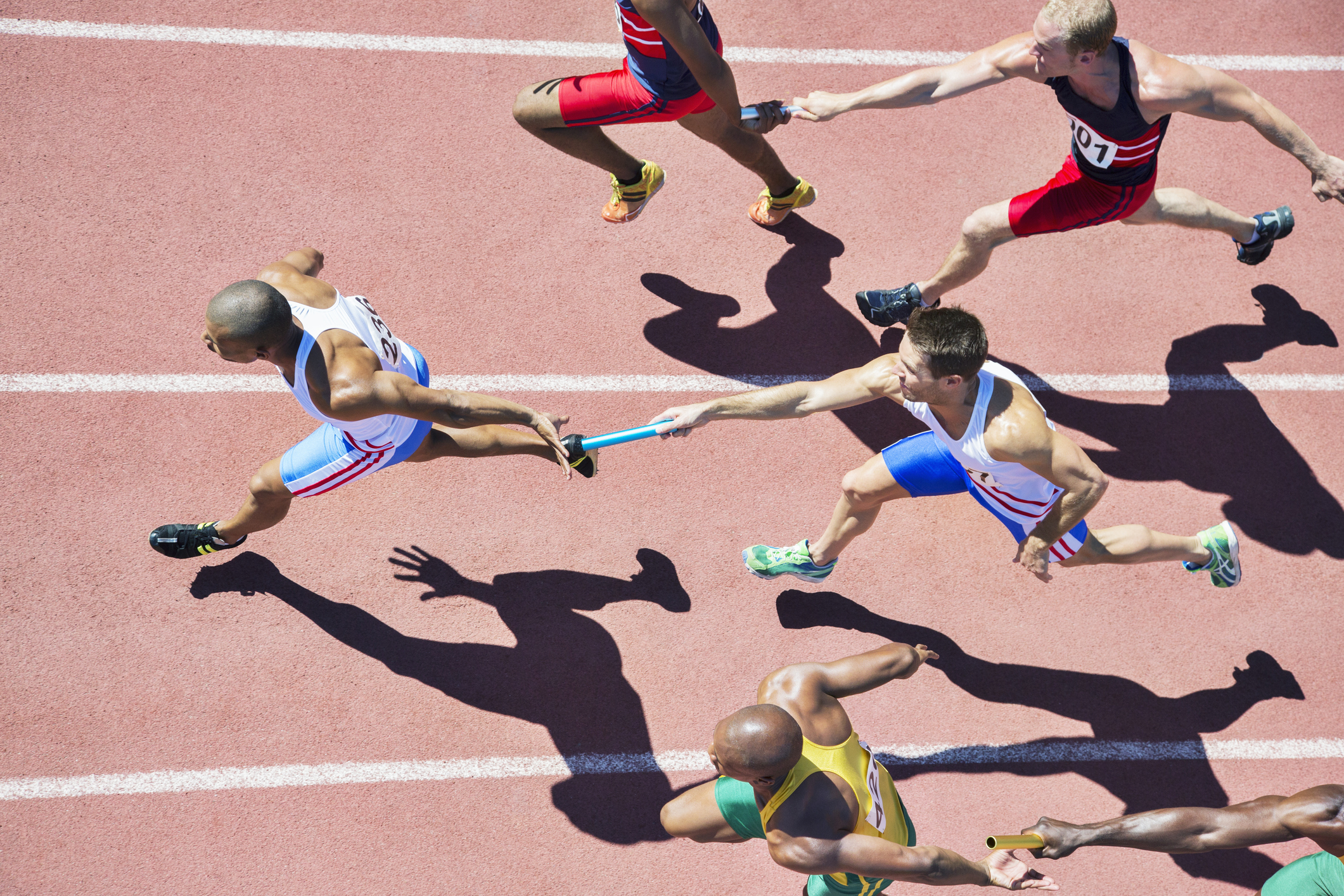 In Relay Races, each runner keeps a strong focus.
They train not only for hours, but for years….

                     For the BIG Race 

                #1. Everything Depends on Teamwork

                 #2. Get a Good Start
    
                #3.  Stay in Your Lane

                 #4. Hand off the Baton   
       We must pass on our Faith to others
“ Though a just man  may fall 7 times, he will get back up .
  But the wicked will fall into ruin”    Proverbs 24:16
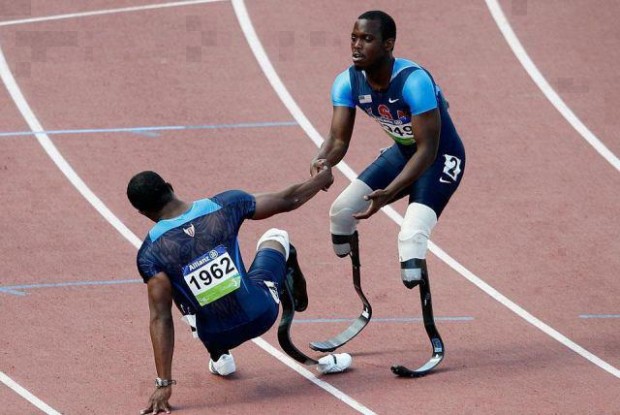 While we are running the race of faith, sometimes we fall down…..
Praise God for those whom come to help us get back up …….
Let’s look at some men and women
 in the Bible
 to see how they ran the race of Faith
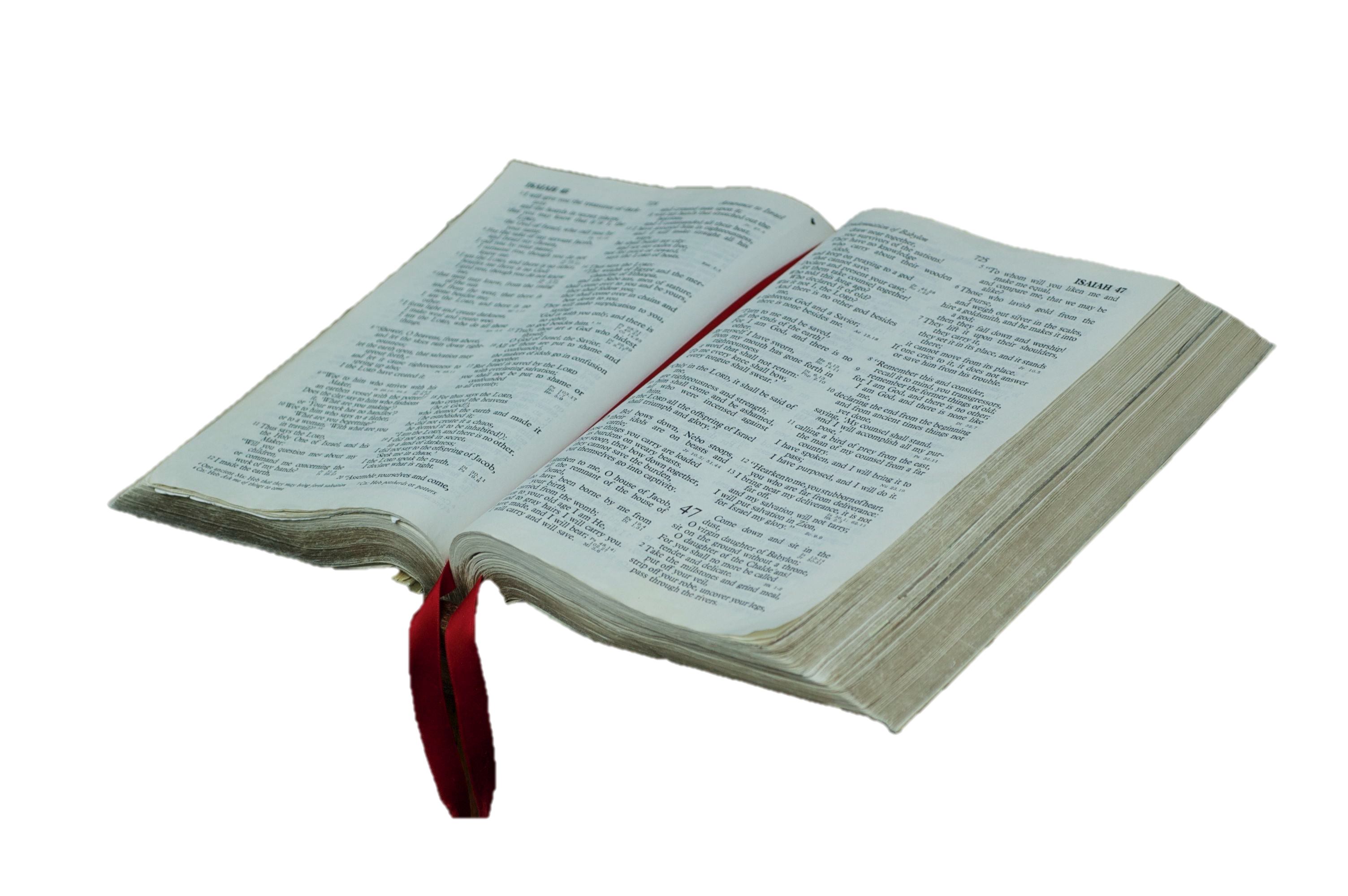 nsider
Consider Esau –  
Given the birthright of the firstborn …. privileged
    his father’s favorite…. a mighty hunter….
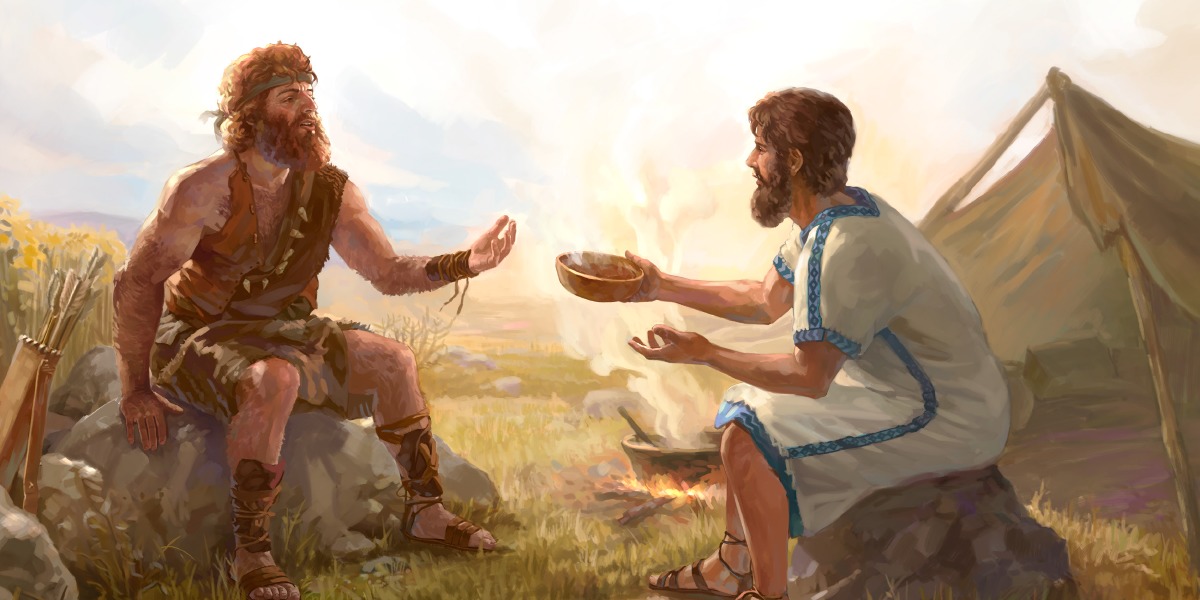 24  Know ye not that they which run in a race run all, but one receiveth the prize? So run, that ye may obtain. 25And every man that striveth for the mastery is temperate in all things. Now they do it to obtain a corruptible crown; but we an incorruptible. 26I therefore so run, not as uncertainly; so fight I, not as one that beateth the air: 27But I keep under my body, and bring it into subjection: lest that by any means, when I have preached to others, I myself should be a castaway.
Genesis 25: 29-34   Sold out for Food – Followed His Flesh
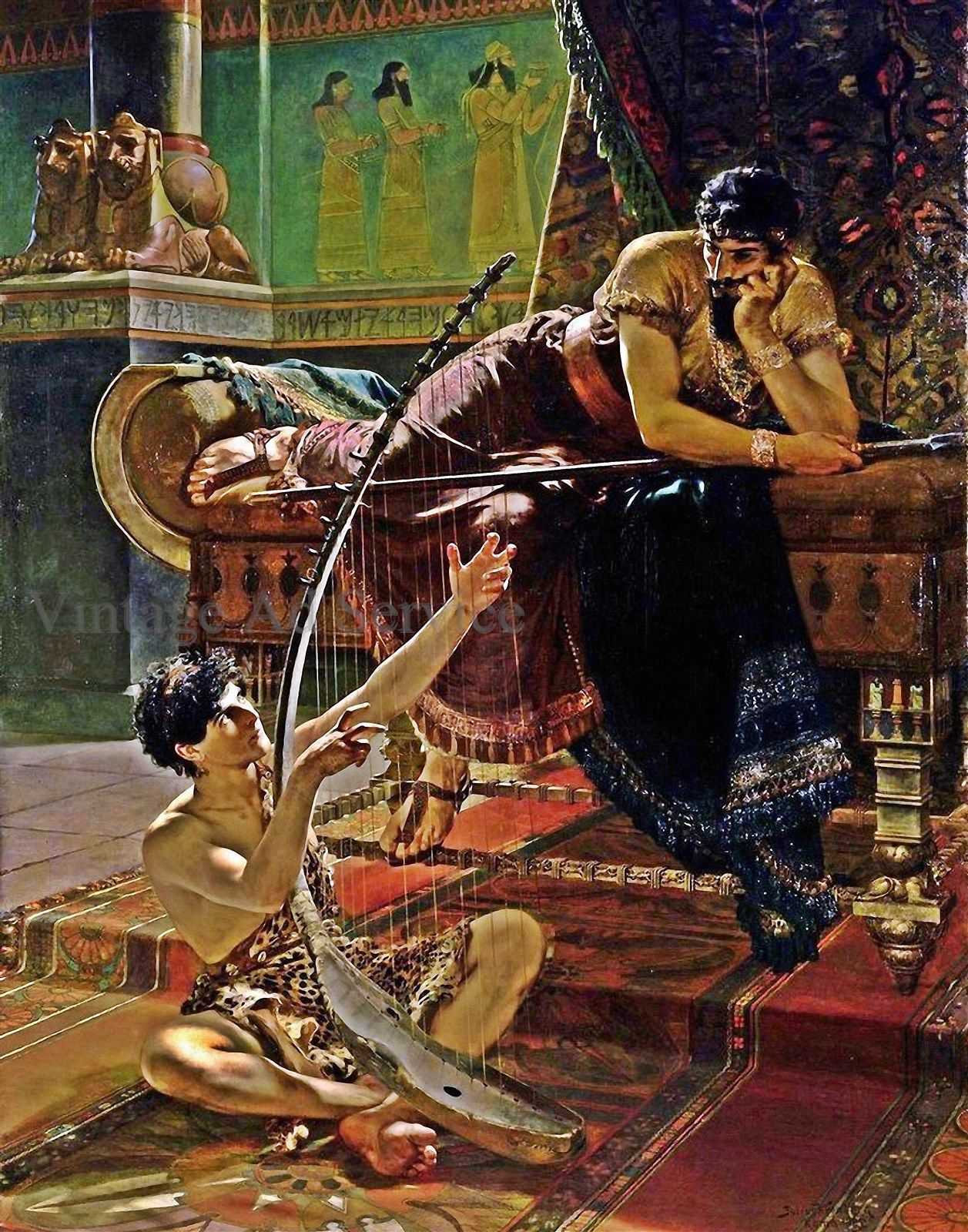 King Saul 
 Handsome & anointed, 
Not anyone like him, Commander of armies, Prophesies by the Spirit
24  Know ye not that they which run in a race run all, but one receiveth the prize? So run, that ye may obtain. 25And every man that striveth for the mastery is temperate in all things. Now they do it to obtain a corruptible crown; but we an incorruptible. 26I therefore so run, not as uncertainly; so fight I, not as one that beateth the air: 27But I keep under my body, and bring it into subjection: lest that by any means, when I have preached to others, I myself should be a castaway.
1 Samuel  Chapters 9 – 31
2Samuel Chapters 1-22
1 Chronicles 8-26 
 
 Disobeys the Lord,
 consults a witch, 
  loses the anointing,
 loses the Kingship,
  tries to kill David
 and even his own son!
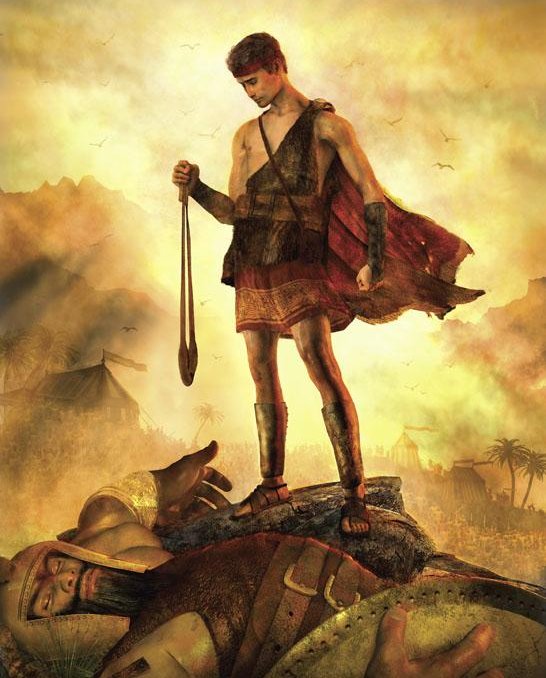 David
A Man after God’s Own Heart

Throughout 
OldTestament
 & New Testament

Samuel, Saul, Goliath,  Jonathan, Uriah, Bathsheba, Solomon
…and so much more

Psalm 51
24  Know ye not that they which run in a race run all, but one receiveth the prize? So run, that ye may obtain. 25And every man that striveth for the mastery is temperate in all things. Now they do it to obtain a corruptible crown; but we an incorruptible. 26I therefore so run, not as uncertainly; so fight I, not as one that beateth the air: 27But I keep under my body, and bring it into subjection: lest that by any means, when I have preached to others, I myself should be a castaway.
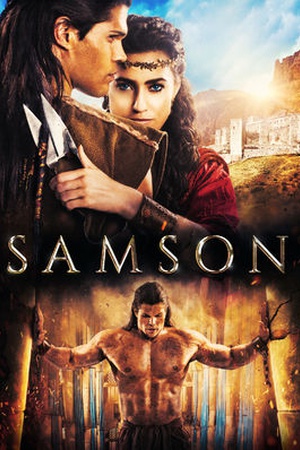 Chosen
Anointed, 
Mighty Warrior
Set Apart by God
    from birth
Supernatural Strength
A huge  weakness
 Betrayed
Humiliated
Judges Chapters 13-16
Redeemed
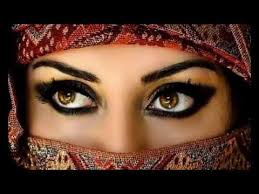 Rahab
Most famous harlot
         in Jericho 
 Joshua Chapter 2 
  Mathew Chapter 1
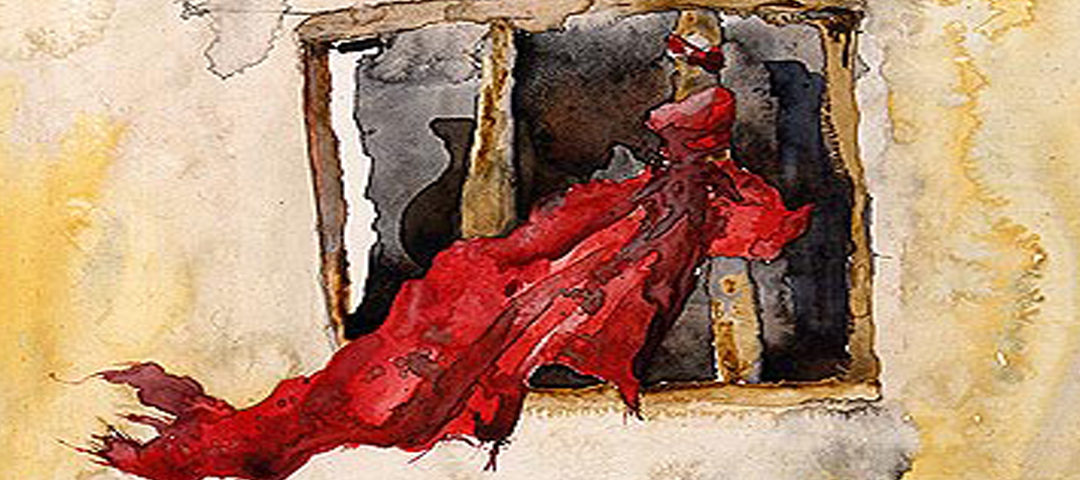 Ruth  -  a Moabite woman and  a foreigner,leaves country and family and any hope of a husband,  to follow the God of Israel
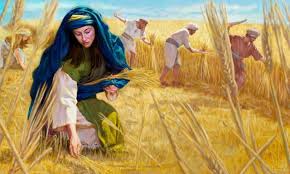 Running the Race to Win the Prize

      Standing on God’s Promises
               Living to Finish
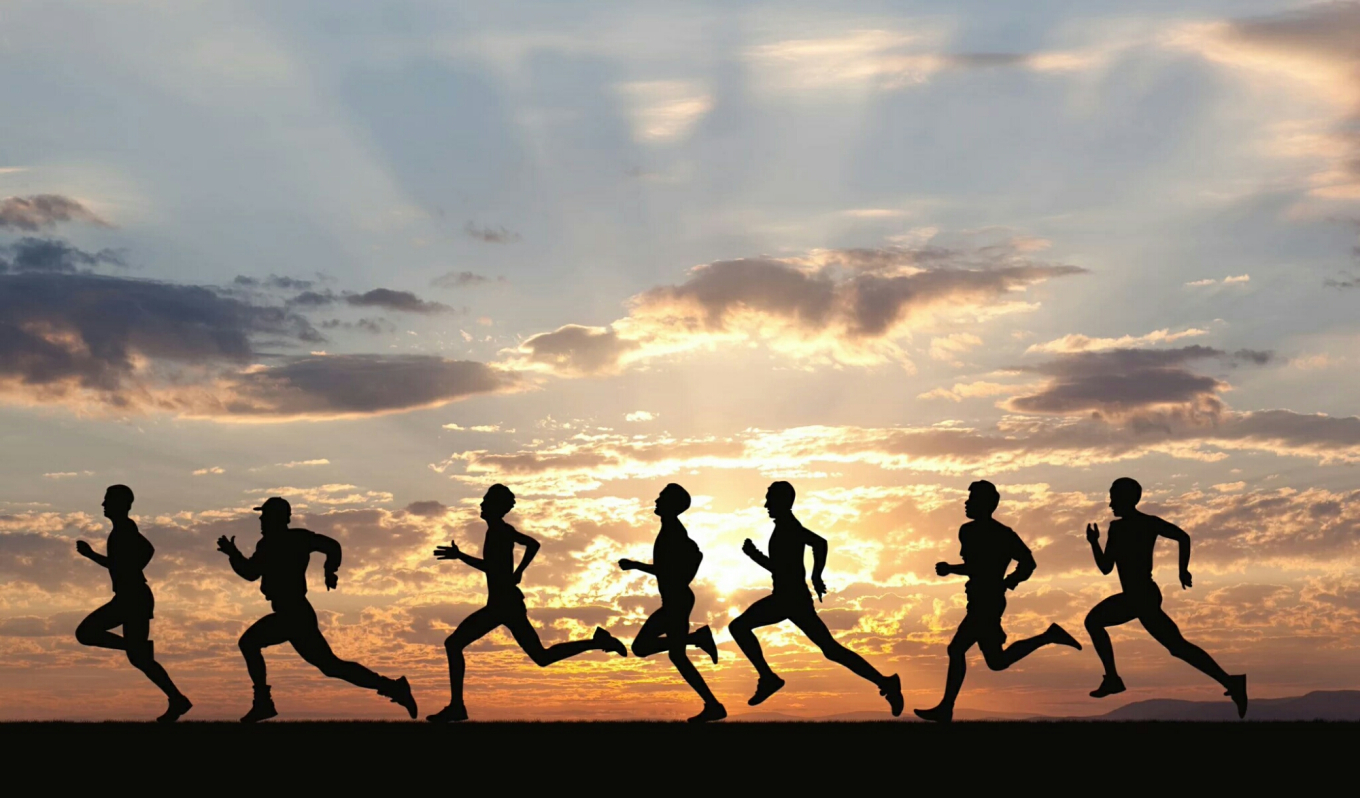